Historie
Historický ústav
Vědecká činnost
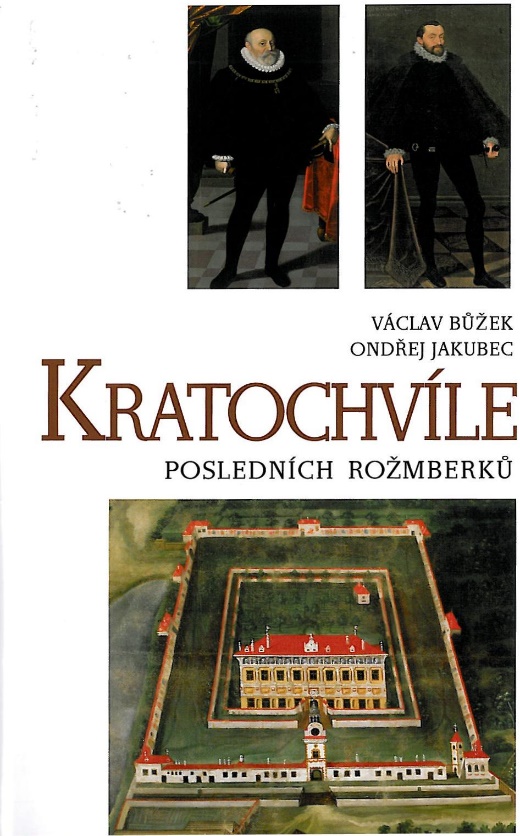 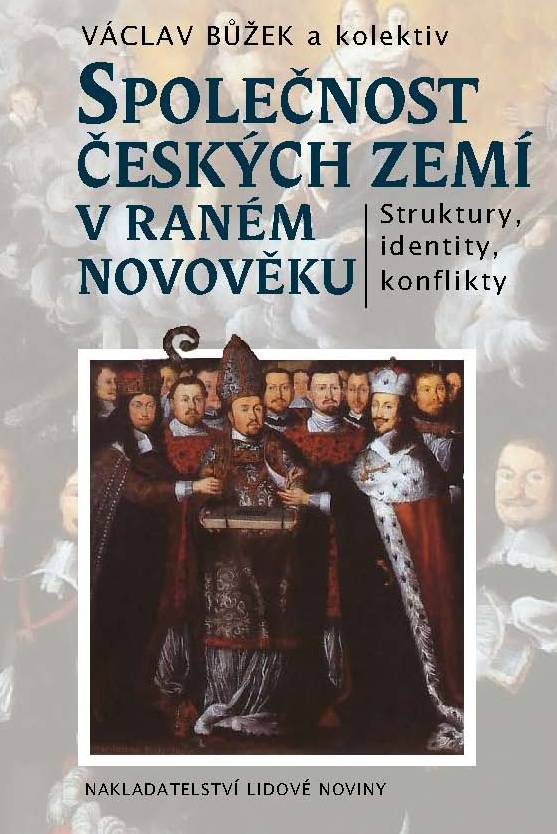 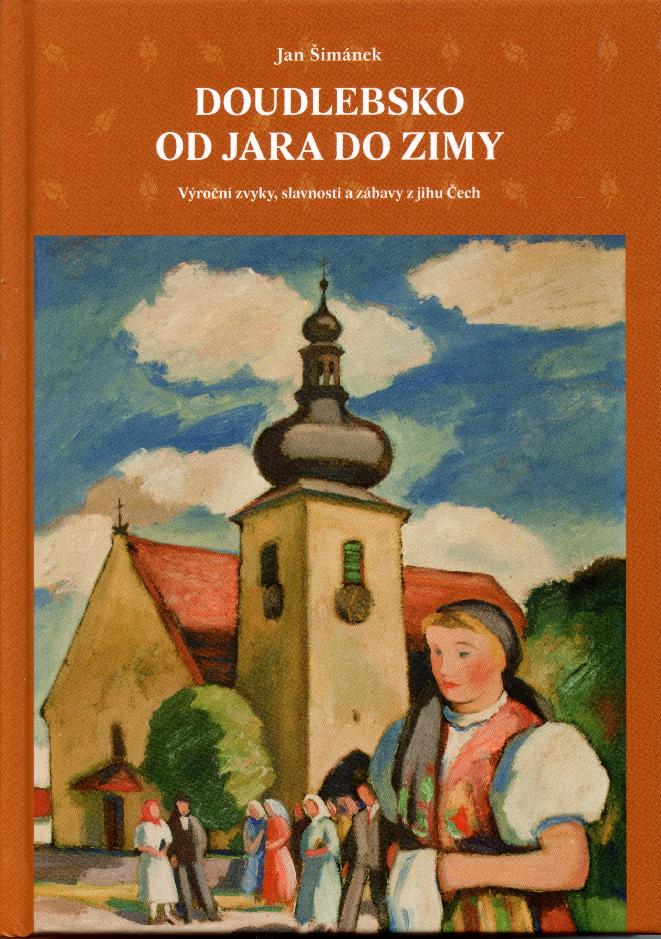 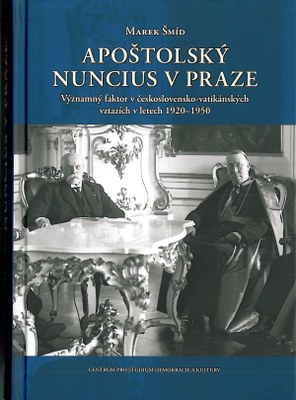 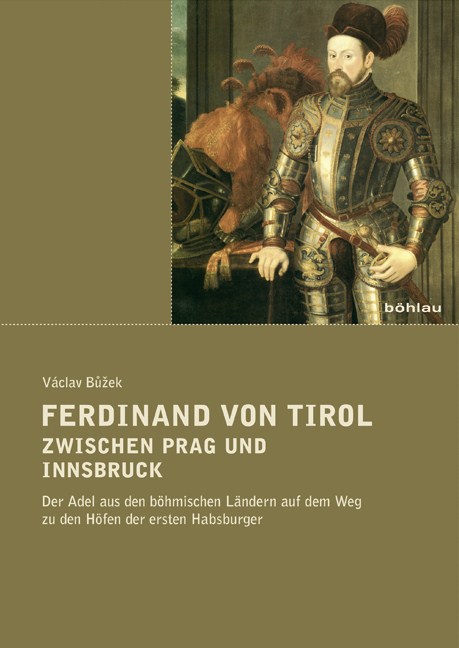 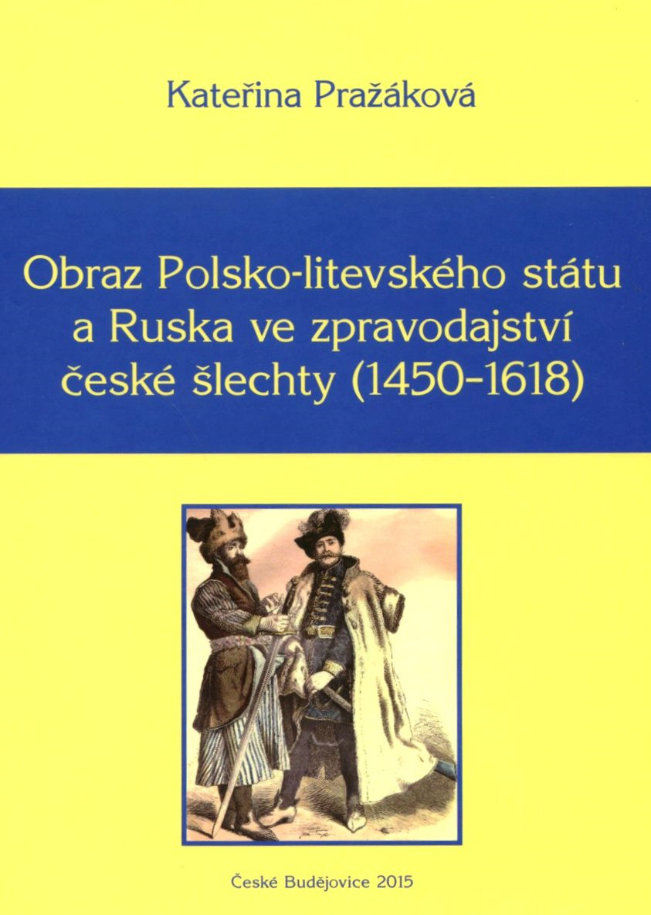 Pedagogická činnost
Rozložení nadpisu a obsahu se seznamem
Bakalářské studium historie
Historii lze studovat v kombinaci s oborem
Přijímací řízení
Magisterské studium historie
Navazující magisterský studijní program je možné studovat samostatně nebo ve sdruženém studiu
Historii lze studovat v kombinaci s oborem:
Charakteristika oboru
Profil absolventa
Přijímací řízení
Učitelství dějepisu pro střední školu
Bakalářské studium
Magisterské studium
Dějepis se zaměřením na vzdělávání pro střední školy
Tříletý bakalářský studijní program
Charakteristika oboru
Profil absolventa
Přijímací řízení
Učitelství dějepisu pro střední školy se specializací dějepis
Navazující magisterské studium
Charakteristika oboru
Profil absolventa
Přijímací řízení